F-OCONUS to 
Non-Foreign OCONUS Briefing
AFPC PCS Unit
March 2025
Agenda
Purpose
Definitions
PCS Process Steps
Selectee Responsibilities
Entrance on Duty
Travel Time
Mandatory Allowances  
Discretionary Allowances
PCS Restriction(s)
PCS Tax Notification
PCS Order Status Check
Acronym Listing
Information / Resources
2
Purpose
Provide Civilian Permanent Change of Station (PCS) allowances for a career move Outside the Continental United States (OCONUS) to a Non-Foreign Outside the Continental United States (NF-OCONUS) location
Example
Ramstein Air Base, GE to Hickam AFB, HI
Important!  Never make irreversible life changes, such as selling property, resigning from your current position, etc., prior to receipt of a Firm Job Offer and PCS orders
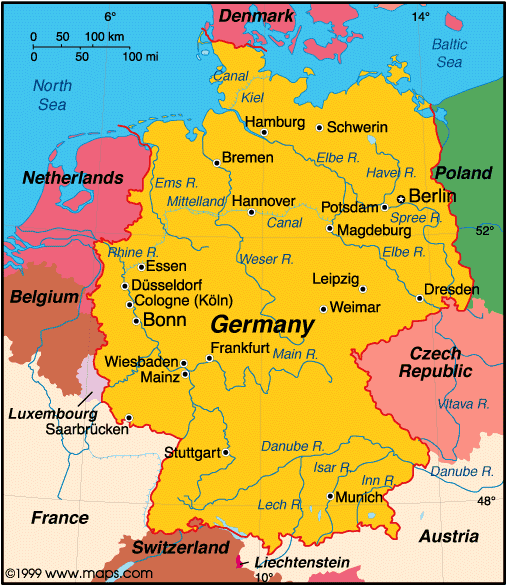 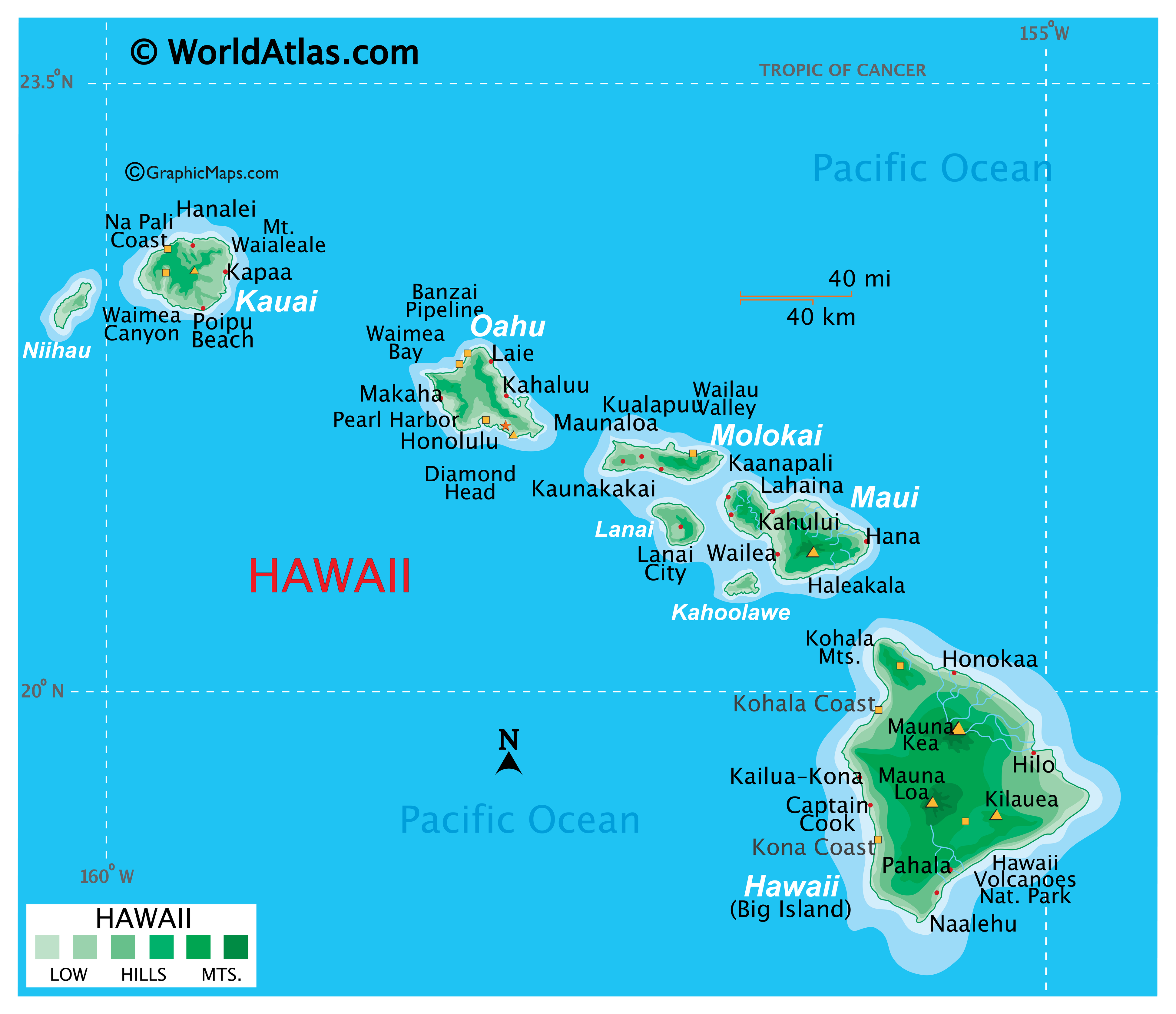 3
Definitions
Current Federal Civilian Employee:  Refers to civilian employees already holding a position within the federal government, to exclude military. This could include other DoD agencies and/or other Federal agencies (including NAF)
Career Program Move:  An Air Force centrally paid move to a Centrally Managed (CM) position
Centrally Managed Position:  Includes GS-12 and above, when properly identified on the position description and managed by the Career Field Teams (CFT); PCS funded by the Central Salaried Account (CSA) PCS account
Full Government Move: Government arranges HHG transportation.
Split Shipment Move: Employee may ship HHG by Government-procured and personally procured transportation.
Self-Move: Employee arranges their own HHG transportation.
4
Definitions (con’t)
Dual Federal Employees: When members of the same immediate household, are both transferred in the government’s interest, both members must sign in writing to elect to receive the travel and transportation allowances authorized as one of the following:
Each employee separately – each employee is eligible for travel and transportation allowances as an employee, but is not treated as the other employee’s dependent
Only one as an employee – the other employee is eligible for travel and transportation allowances as a dependent
Duplication of Benefits not Authorized - employee and/or dependents cannot accept or receive duplicate or third-party reimbursement for the employee's covered relocation expenses.
Military Transitioning to Civilian Service: Separating or retiring military members are not considered current federal employees for purposes of their first civilian PCS - they are considered First Duty moves
5
PCS Process Steps
Step 1 – Human Resources (HR) Staffer initiates PCS process in USA Staffing (USAS)  
(This is the individual that extends the tentative job offer (TJO) to the selectee)
Assigns PCS-1 and Transportation Agreement (DD Form 1617 or DD Form 1618)
Completes all required questionnaire fields (Position, Employment, & Change of Station) 
Without all information filled in, selectee will be unable to sign 
Step 2 – Selectee completes assigned tasks & signs the PCS-1 & Transportation agreement 
If all areas are not filled in and signed, the staffer WILL NOT be able to initiate the request for PCS Orders
Step 3 – Gaining HRO must complete the Gaining Station Tab in its entirety
Step 4 – HR Staffer confirms tabs are completed and sends request for orders processing template email to the PCS team
6
PCS Process Steps (con’t)
Step 5 – PCS Section (Gate Keeper) receives PCS Request
Reviews documents / PCS forms in USAS
Builds myFSS case and assigns to PCS Chief when documents are verified complete
Step 6 – PCS Section Chief assigns PCS case to Technician
Step 7 – PCS Technician processes PCS orders (DD Form 1614)
Reviews PCS documents in USAS for accuracy
Sends PCS Briefing, technician contact information, and request for any other documents required to selectee and courtesy copies all involved parties
Establishes Entrance on Duty (EOD) date upon receipt of information / documents
Builds order and cost sheet then forwards for quality control (QC) review
Step 8 – PCS Quality Check
Reviews PCS orders and cost sheet for accuracy and forwards for funding allocation
Step 9 – PCS Technician forwards order for authentication based on position type
7
PCS Process Steps (con’t)
Step 10  – Funding Authentication (Based on Position Type)
Centrally Managed (CP):
AFPC/FMY reviews documents, inputs funding citations, and authenticates orders
Non-Centrally Managed (NCP):
FM Certifying Official (gaining or losing CPS) authenticates and certifies orders
Step 11 – PCS Approver
Centrally managed orders, Civ PCS section will approve and notify the HR staffer that the order is ready for release
Non-centrally managed positions – CPS notifies HR Staffer orders are approved and ready for release
Step 12 – HR Staffer 
Verifies all position pre-employment requirements are completed; extends Firm Job Offer (FJO) and releases orders to selectee **REMINDER: Only AFPC and AFMC staffers can release PCS orders
8
Selectee Responsibilities
Ensure all information and documents are accurate and complete in USAS
See the PCS Required Documents List on the link below to help determine what additional documents and / or forms may be required prior to completing your PCS orders
Examples include:
Birth certificates and / or custody documents for children under 21 who do not share same last name of the selectee
Marriage certificate for spouse that does not share same last name of the selectee
Physician affidavit for children ages 21 and over incapable of self-support
https://www.afpc.af.mil/Civilian-Career-Management/Civilian-PCS/
9
Selectee Responsibilities (con’t)
Contact designated PCS Technician if assistance is needed with understanding authorized entitlements and allowances
Once orders are received, contact nearest base transportation management office (TMO) to coordinate movement of household goods (HHG)
Submit final travel voucher to base finance office upon completion of PCS
10
Entrance on Duty (EOD)
TIMELINES FOR ESTABLISHING EOD
When PCS Technician receives all completed forms and supporting documents, the EOD will be established
EODs are set at 65 days out for Non-Foreign OCONUS moves
EODs must be set at the beginning of a new pay period (Sunday)
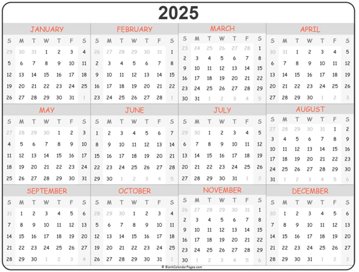 Example: 
Completed PCS-1 and supporting documents were received by the PCS technician on 15 Jan 2025. 65 days from that date is  21 Mar  2025. The next closest pay period begins on 23 Mar 2025; therefore, the EOD will be 23 Mar 2025.
11
Entrance on Duty (EOD) (con’t)
Exceptions:  Senior Executive Service (SES), Civilian Strategic Leader Program (CSLP) Base Realignment & Closure (BRAC) & Priority Placement Program (PPP)
SES / CSLP EODs are set by the organization and orders processed within 72 hours
PPP EODs are normally set by the organization - must be within 30 days of a valid match for CONUS moves (45 days OCONUS) and orders processed within 72 hours
BRAC EODs are set and maintained in accordance with base closure timelines
12
Travel Time
Travel from the OCONUS location commences on losing bases time, the EOD is the latest date travel can begin.
It is not required to perform PCS travel on a holiday or weekend, however if travel is performed, those days will be counted as travel days
Exceptions: RIF, PPP, BRAC, and First Duty Hires
RIF, PPP and BRAC Employees must travel on losing activity’s time 
First Duty hires will begin travel on their EOD date and will report for their first duty day on their On or About (O/A) date (as of 16 Dec 2024)
The actual reporting date is the first duty day after the EOD (Monday).
Leave En-Route: Leave taken after departure from the old duty station but prior to arrival at the new duty station must be approved in advance of travel by the gaining supervisor
If approved, the reporting date will be adjusted
13
Travel Time (con’t)
Dependent Travel: If dependent does not travel concurrently with employee, it is considered delayed and must be noted on PCS order
All travel and transportation must be completed within 1 year from the employee’s date of physically reporting for duty. 
Employee will be responsible for authorized travel and transportation costs incurred after the 1 year anniversary date of the transfer or appointment effective date (Ref: JTR, Para, 053712)
14
Mandatory Allowances(1 of 7)
Once an agency decision is made to pay or reimburse relocation expenses all the mandatory allowances must be paid or reimbursed.  Ref:  JTR Ch. 5 Part F 0536, and FTR §302-3
The Agency may not negotiate, deny, or reduce these allowances when the civilian employee meets the eligibility requirements.
Case-by-case factors, such as cost-effectiveness, labor market conditions, and difficulty in filling the vacancy, form the basis for determining whether to offer PCS allowances. 
Budget constraints do not justify denying PCS allowances. Ref:  JTR Ch. 5 Part F 053705
These mandatory allowances include:
Transportation & Per Diem – Employee & Authorized Dependent(s)
Miscellaneous Expense Allowance (MEA) when moving a household
Transportation of Household Goods (HHG), including Storage in Transit (SIT)
Real Estate Expenses (Not authorized for Retirement / Separation)
Relocation Income Tax Allowance (RITA)
15
Mandatory Allowances(2 of 7)
TRANSPORTATION & PER DIEM - Employee & authorized dependent(s)
Includes travel between old and new Permanent Duty Station (PDS) – Airfare, lodging, meals & incidentals while in a travel status
It is mandatory policy for all travelers to use an available Travel Management Company (TMC) for all official transportation requirements
Employee must book with a contracted carrier
It is general policy of DoD that the Gov’t Travel Charge Card (GTCC) be used to pay for official travel and transportation related expenses 
If individual is not a GTCC holder, tickets should be purchased using a GTCC centrally billed account (CBA) 
Rental Car reimbursement at Gov’t expense for PCS travel is NOT authorized
Employee and Dependent travel must be completed within 1 year from the employee’s transfer or appointment effective date
16
Mandatory Allowances(3 of 7)
MISCELLANEOUS EXPENSE ALLOWANCE (MEA) when moving a household 
Fixed rate paid at $905 w/out dependents & $1,810 w/ dependents
Actual reimbursement may be authorized
Employees with Dependents - reimbursement cannot exceed two weeks of employee’s basic salary rate
Employees without Dependents – reimbursement cannot exceed one week of employee’s basic salary rate
Information on MEA, and types of expenses covered, can be accessed on the myFSS website at: 
   https://myfss.us.af.mil/USAFCommunity/s/knowledge-detail?pid=kA0t0000000LHJSCA4 
First duty station moves, SES last moves, separation and retirement moves not eligible
17
Mandatory Allowances(4 of 7)
Transportation of Household Goods (HHG), including Storage in Transit (SIT)
HHG authorized up to 18,000 lbs plus 2,000 (or 10 percent) of packing material allowance
Must be shipped within 12 months of the date employee reported to duty at new duty location
Government Bill of Lading (GBL) - Govt arranges w/carrier & responsible for payment 
Self-Move - Employee arranges their own HHG transportation and pays for the move
Reimbursement is limited to the actual expenses incurred by the employee, NTE the cost of a government arranged move
18
Mandatory Allowances(5 of 7)
TRANSPORTATION OF HHG, INCLUDING SIT (Cont’d)
Transportation of mobile home (including a boat) used as a primary residence in lieu of HHG transportation (not to exceed cost of HHG shipment)
The worldwide maximum weight of HHG that may be transported (and/or stored ICW transportation) is 18,000 lbs.  The employee is financially responsible for HHG-related costs incurred for excess weight (Ref: JTR, Para 054304)
Information on HHG can be accessed on the myFSS website: 
    https://myfss.us.af.mil/USAFCommunity/s/knowledge-detail?pid=kA0t0000000LHJsCAO 
Information on SIT can be accessed on the myFSS website at: 
     https://myfss.us.af.mil/USAFCommunity/s/knowledge-detail?pid=kA0t0000000LHJiCAO
19
Mandatory Allowances(6 of 7)
REAL ESTATE EXPENSES (not authorized for Retirement / Separation, First Duty Station Moves, Early return of Dependents, TCS)
May be authorized reimbursement for certain expenses for the sale of residence at old PDS and/or purchase of a residence at new PDS (only if NOT exercising return rights to installation assigned prior to F-OCONUS move)
Residence at old PDS must be actual residence at time of transfer (where regularly commute to and from work)
Real Estate sale and/or purchase transaction must be completed no later than anniversary date that the employee physically reported for duty at new location 1-year
An extension may be requested in very limited circumstances 
Written extension requests MUST be submitted no later than 30 calendar days after the 1-year expiration date (JTR, Para 053607 and DAFMAN 36-142, Para 5.8.3.3.2.)
20
Mandatory Allowances(7 of 7)
REAL ESTATE/UNEXPIRED LEASE EXPENSES (Cont’d)
Information on Real Estate / Unexpired Lease Expenses can be accessed on the myFSS  website at: 
    https://myfss.us.af.mil/USAFCommunity/s/knowledge-detail?pid=kA0t0000000LHJkCAO  

Relocation Income Tax Allowance (RITA)
Certain PCS entitlements & allowances are taxable to Federal & State
RITA is designed to compensate relocating employees for additional tax liability they incur as a result of a Gov’t paid PCS move
Information on RITA can be accessed on the myFSS website at: https://myfss.us.af.mil/USAFCommunity/s/knowledge-detail?pid=kA0t0000000LHJwCAO
21
Discretionary Allowances(1 of 6)
Unlike Mandatory Allowances that must be paid if an employee meets the eligibility requirements, Discretionary Allowances are authorized at the discretion of the employing activity / DoD Component 
These discretionary allowances may or may not include:
Temporary Quarters Subsistence Expense (TQSE)
Privately Owned Vehicle (POV) Shipment
Non-Temporary Storage (NTS) (Extended Storage) of HHG
Defense National Relocation Program (DNRP)

If PCS is locally funded (non-centrally managed move), check with the gaining organization for authorized allowances
22
Discretionary Allowances(2 of 6)
TQSE 
Intended to partially reimburse an employee and / or dependent(s) for expenses incurred as a result of occupying temporary quarters while seeking a permanent residence in conjunction with a PCS
TQSE Lodgings Plus (LP) is the preferred TQSE reimbursement method (default IAW JTR Para 054201)
TQSE (LP) – Reimbursed 60 days based on the locality rate of the new PDS; Limited extensions may be granted
Up to 60 days for non-centrally managed positions (as defined by gaining unit)
Employee should retain lodging receipts or other proof that temporary lodging was occupied
All TQSE options are outlined in the JTR 054201, TQSE Types. Any election other than TQSE (LP) must be made in writing before any part of the order has been executed by sending an email to: afpc.dpczpp.pcsamendmentquestion@us.af.mil however, once the order has been executed, election is irrevocable.
23
Discretionary Allowances(3 of 6)
TQSE (Cont’d)
Employee will arrange lodging through a private or commercial source (e.g., a hotel).
General information on TQSE can be accessed on the myFSS website at:
https://myfss.us.af.mil/USAFCommunity/s/knowledge-detail?pid=kA0t0000000LHJYCA4
To Request an extension to TQSE for Centrally managed orders, please send an email to:  afpcresourcesoffice@us.af.mil
For non-centrally managed positions, contact your Civilian Personnel Section (CPS)
24
Discretionary Allowances(4 of 6)
Privately Owned Vehicle (POV) SHIPMENT 
May be authorized if it is in the Gov’t’s interest for the employee to have a POV at the OCONUS PDS
If authorized, only one POV may be shipped at government expense.
If authorized, POV must be in operating order and legally titled and tagged for driving 
Contact nearest TMO for shipment arrangements

Information on POV Shipment can be accessed on the myFSS website at:
https://myfss.us.af.mil/USAFCommunity/s/knowledge-detail?pid=kA0t0000000LHJaCAO
25
Discretionary Allowances(5 of 6)
NON-TEMPORARY STORAGE (NTS) (extended storage) of HHG
Combined weight stored and transported must not exceed the authorized maximum 18,000 lbs. net weight
NTS is funded by your overseas command. Your eligibility to retain your HHGs in NTS, at Government expense, depends upon your gaining funding authority submitting a new fund cite at the beginning of each fiscal year to the TMO servicing your NTS
It is your responsibility to ensure this fund cite is received by your servicing TMO. Failure to update funding will result in your NTS converting to your expense.
NOTE: The gaining funding authority is responsible for providing the NTS fund cite even if the PCS move is funded by the Central Salary Account (CSA)
Information on NTS can be accessed on the myFSS website at: https://myfss.us.af.mil/USAFCommunity/s/knowledge-detail?pid=kA0t0000000LHJsCAO
26
Discretionary Allowances(6 of 6)
DoD NATIONAL RELOCATION PROGRAM (DNRP) GUARANTEED HOME SALE (GHS)
Open to all centrally managed GS-12 and above 
Must be authorized “Real Estate” and “Relocation Services” on orders
Eligible employee must elect to use GHS and complete sale transaction prior to one-year real estate time limit – should enroll NLT 120 days before one-year expiration date
Once employee is enrolled in GHS, employee must market home for (60) days prior to accepting GHS offer.
GHS applicants funded by AFPC must cite point of contact name listed in Block 28 of PCS order and include the HR contact E-mail: afpcresourcesoffice@us.af.mil

Website to DNRP handbook and GHS Application Procedures: http://www.nab.usace.army.mil/BusinessWithUs/RealEstate/DNRP.aspx
27
PCS Tax Notification
In accordance with the Tax Cuts and Jobs Act (TCJA) 22 Dec 2017, moving expenses and relocation payments paid by an employer on and after January 1, 2018, are taxable.  
Air Force reports transportation cost associated with a move to the IRS and pay the taxes on behalf of the employee
This creates a debt to the Air Force and a tax liability to the employee 
Employee will be notified of the debt via mail
Air Force offers several repayment plan options 
There is NOT a waiver option for tax indebtedness

***A Travel W-2 will be processed at the end of the year and will include the increase in gross income, taxes for all PCS-related vouchers filed, and HHGs.  W-2s will be mailed to employees and are also available through myPay.  Employees will file their tax return for the calendar year and subsequently file a Relocation Income Tax Allowance (RITA) voucher to help offset the additional tax burden imposed by the PCS move. This is not a 100-percent dollar for dollar offset as each individual’s tax situation is unique.***
28
PCS Order Status Check
Selectee can check the status of their PCS order 24 hours a day by accessing the myFSS website at: https://myfss.us.af.mil/USAFCommunity/s/
29
Acronym Listing(1 of 4)
AFMAN – Air Force Manual
AFPC – Air Force Personnel Center
BRAC – Base Re-Alignment and Closure
CFT – Career Field Team
CSA – Central Salaried Account
CPS – Civilian Personnel Section
CONUS – Continental United States (48 contiguous states)
CTO – (Contracted) Commercial Travel Office
DoD – Department of Defense
DTMO – Defense Travel Management Office
DNRP – Defense National Relocation Program
30
Acronym Listing (2 of 4)
DSSR – Department of State Standardized Regulations
EOD – Entrance on Duty
FTA – Foreign Transfer Allowance
GHS – Guaranteed Home Sale
GTCC – Government Travel Charge Card
HHG - Household Goods
HHT – House Hunting Trip 
HR – Human Resources
JTR – Joint Travel Regulations
KCP – Key Career Position
MEA – Miscellaneous Expense Allowance
31
Acronym Listing (3 of 4)
MYFSS – My Force Support Squadron
NF OCONUS – Non-Foreign OCONUS (Alaska, Guam, Hawaii, and other U.S. territories)
NTS – Non-Temporary Storage
OCONUS – Outside the Continental United States (Europe, Asia etc.) 
OPM – Office of Personnel Management
PCS – Permanent Change of Station
PDS – Permanent Duty Station
PMS – Property Management Services
POV – Privately Owned Vehicle
PPP – Priority Placement Program
RIF – Reduction in Force
32
Acronym Listing (4 of 4)
RITA – Relocation Income Tax Allowance
SIT – Storage in Transit
TJO – Tentative Job Offer
TMO – Transportation Management Office
TQSA – Temporary Quarters Subsistence Allowance (OCONUS ONLY)
TQSE – Temporary Quarters Subsistence Expense (CONUS & NON FOREIGN OCONUS ONLY)
USAS – USA Staffing
33
Information / Resources
PCS Videos are available at: https://www.afpc.af.mil/Civilian-Career-Management/Civilian-PCS/
For Entitlements and Allowances / Joint Travel Regulation
https://www.defensetravel.dod.mil/Docs/perdiem/JTR.pdf
For all Household goods, POV shipment and GBL cost comparison related questions contact your nearest TMO
https://www.militaryonesource.mil/moving-pcs/
For reimbursement, travel rates and other finance related questions contact your gaining Comptroller Squadron civilian pay office
https://www.dfas.mil/CivilianEmployees/Civilian-Permanent-Change-of-Station-PCS/ 
Department of State Standardized Regulations (DSSR)
 https://aoprals.state.gov/
DAFMAN 36-142, Civilian Career Field Management and Development
https://static.e-publishing.af.mil/production/1/af_a1/publication/dafman36-142/dafman36-142.pdf
34
The Air Force’s Personnel Center
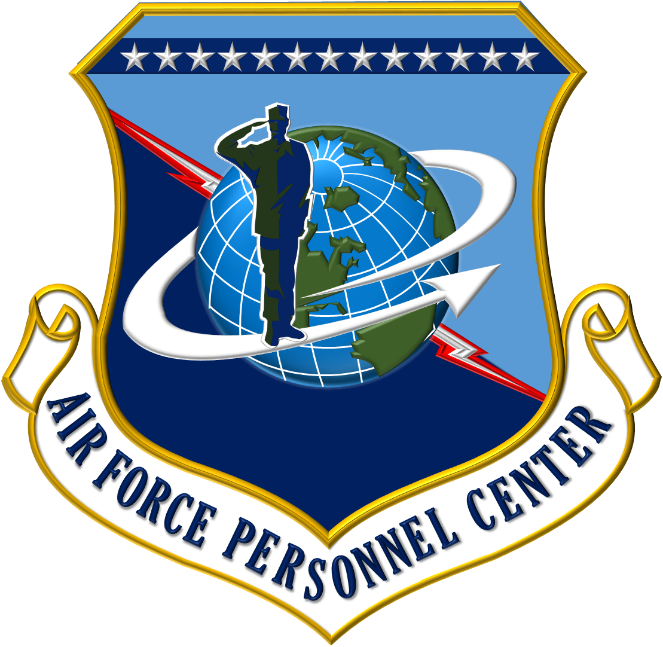 35